Job Board Doctor
What you think you know…may be wrong: The job seeker survey 2013
1,275 job seekers tell use how they found work
December 5, 2013
London
Who am I?
Jeff Dickey-Chasins
Joined job board industry in 1997
Has consulted with 300+ sites
Conducted industry surveys since 2010
2
Goals of this survey
1
2
3
Determine what tools and techniques job seekers use
Delineate difference between active seekers and random respondents
Identify how seekers use different technology platforms
3
Background
1001 responses from a random sample of US residents ages 20 – 60 (labeled ‘Random’)
eHarmony
275 responses from Job-Hunt.org’s and Job Board Doctor’s audience (labeled ‘Active Seeker’)
Job Board Doctor
Job-Hunt.org
4
Employed?
2M
5
Age?
2M
6
Gender?
2M
7
Tools
What are job seekers really using?
What tools used?
Random respondents relied more heavily on newspapers, search engines and general job boards:
General job boards – 59%
Search engines – 51%
Newspapers – 45%

Active seekers used more varied methods, at a higher usage level
Job search engines – 74%
Company career sites – 70%
General job boards, Professional networks – 67%
Social media – 65%
9
Which tools are most important?
Referrals

Professional networks

Social media

Job search engines

Career sites
11
12
Platforms
How are seekers using different technology platforms?
Platform use
Active seekers show higher usage of cell phones and tablets

Both groups still rely on desktops and laptops
How often were platforms used?(active seekers)
How often were platforms used?(random)
Platform use
Mobile devices used for job search and employer research

Desktop/laptops used for creating CVs and applying for jobs
17
How did you use the following platforms during your job search? (Active seekers)
Have you ever found a job via one of these tools?
65% via referrals
50% via recruiting/staffing firm
42% via company career site

And…almost as many have found work via newspapers as LinkedIn!
What do seekers want from job boards?
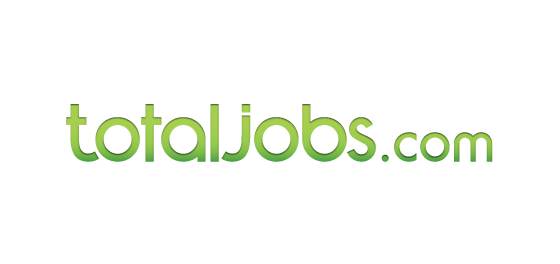 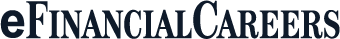 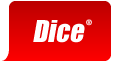 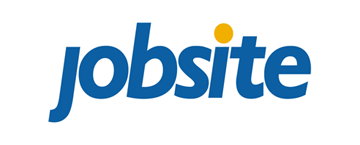 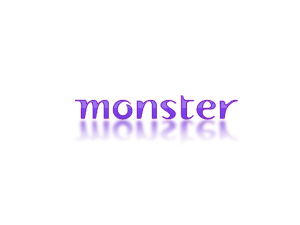 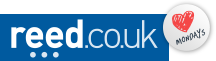 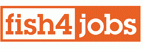 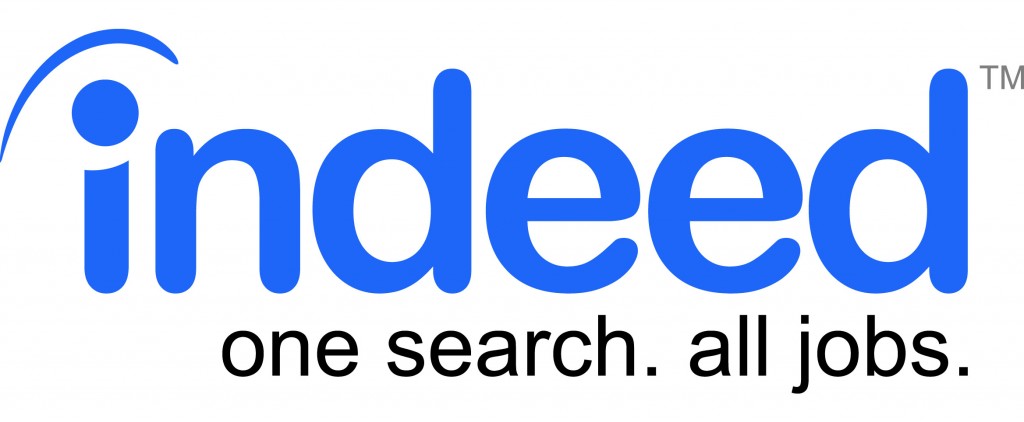 21
What really matters?
Quality of jobs

Control of resume access

Ease of use

Site focus

Reputation
22
Thinking about the job board(s) you used, how important were the following factors in choosing to use a particular job board?
How do candidates use job boards?
Research employers and jobs

Apply to jobs – either on the board or employer site
What’s useful?
Job search

Job alerts

CV posting

Communicating with hiring managers
What frustrates you about job boards?
Lack of response from employers (71%)

Fake job postings (64%)

Requiring registration to see jobs (58%)

Requiring payment to see jobs (55%)
27
So what about social media?
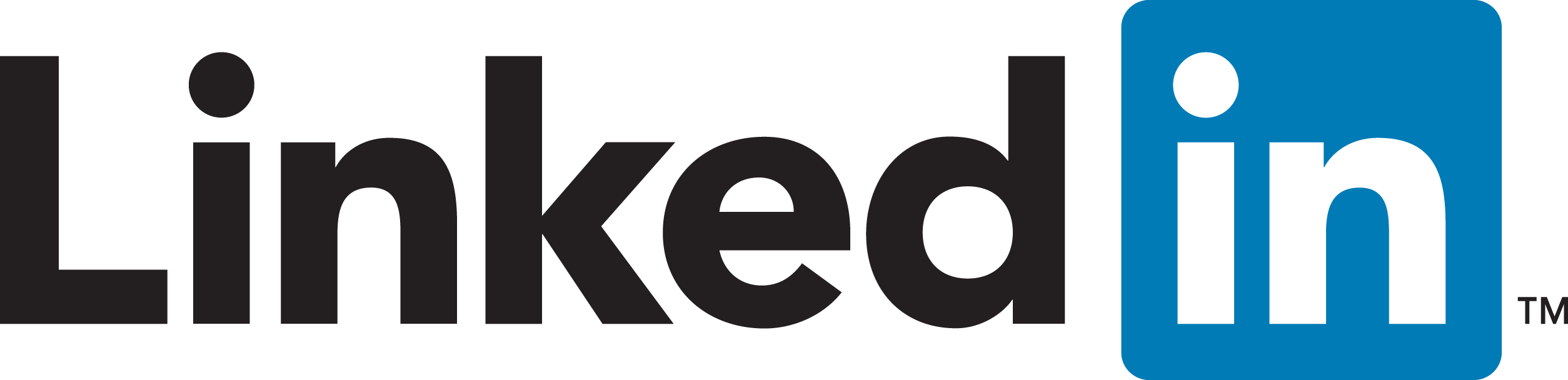 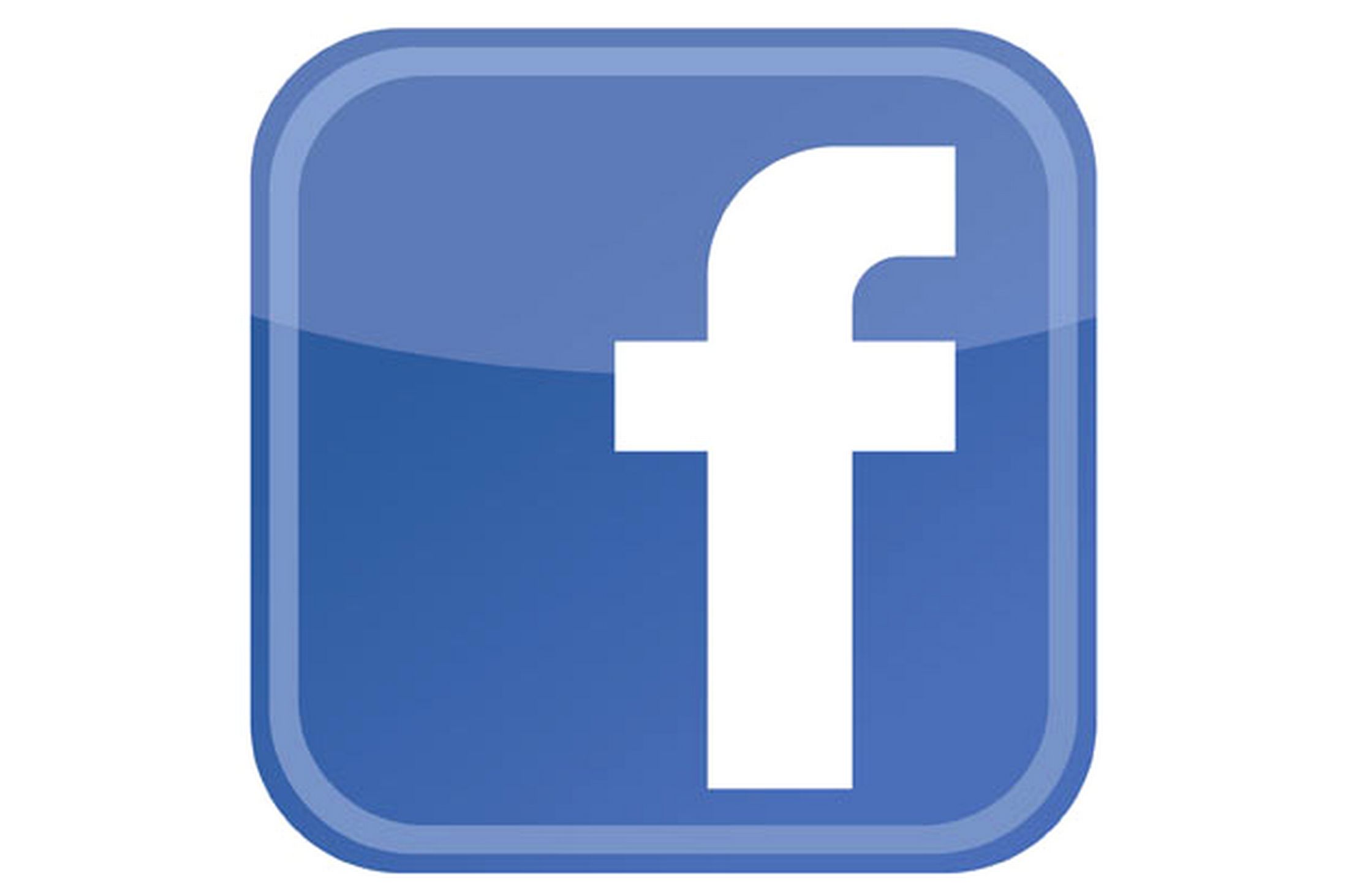 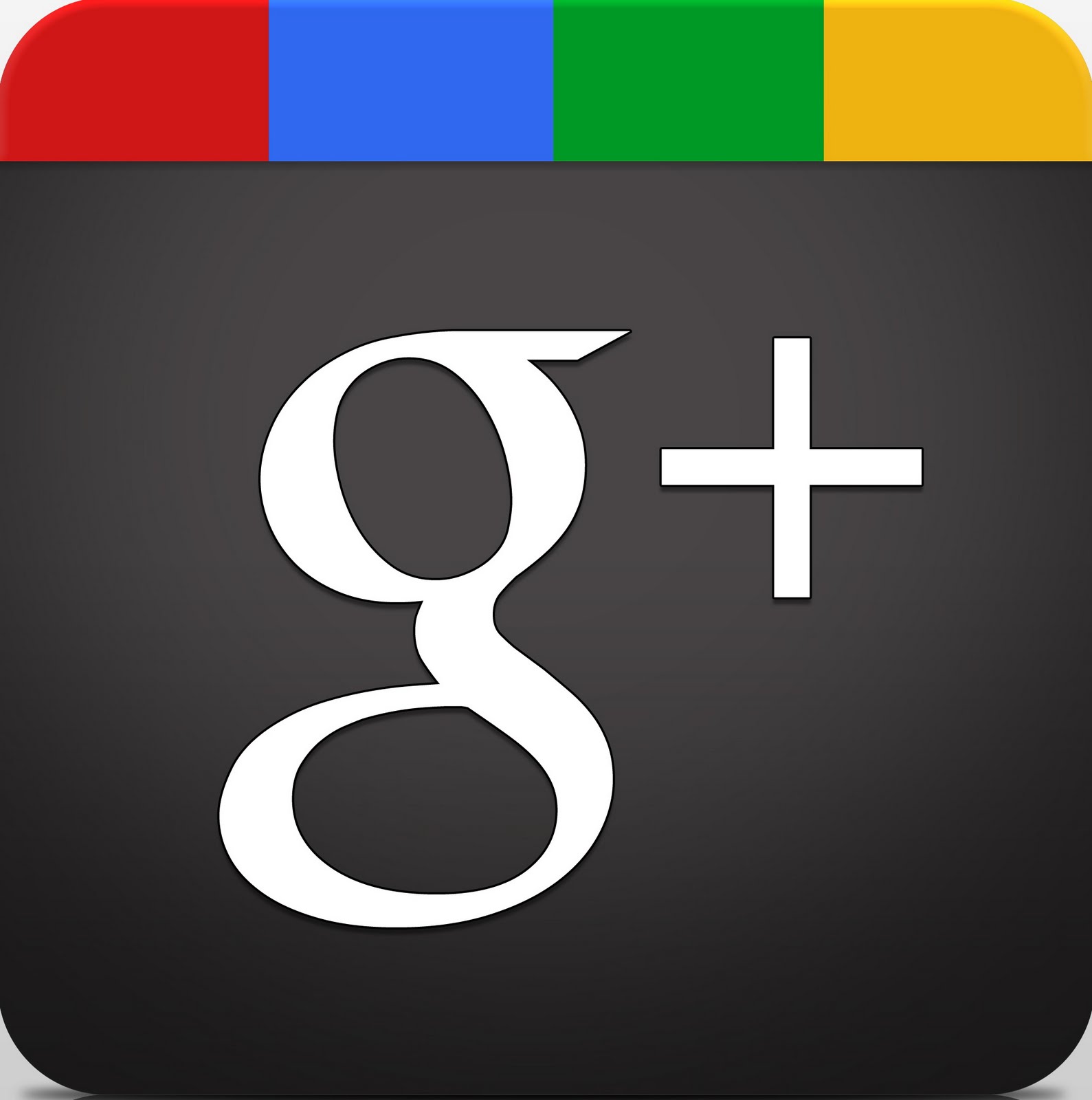 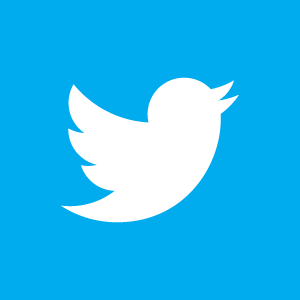 A few surprises
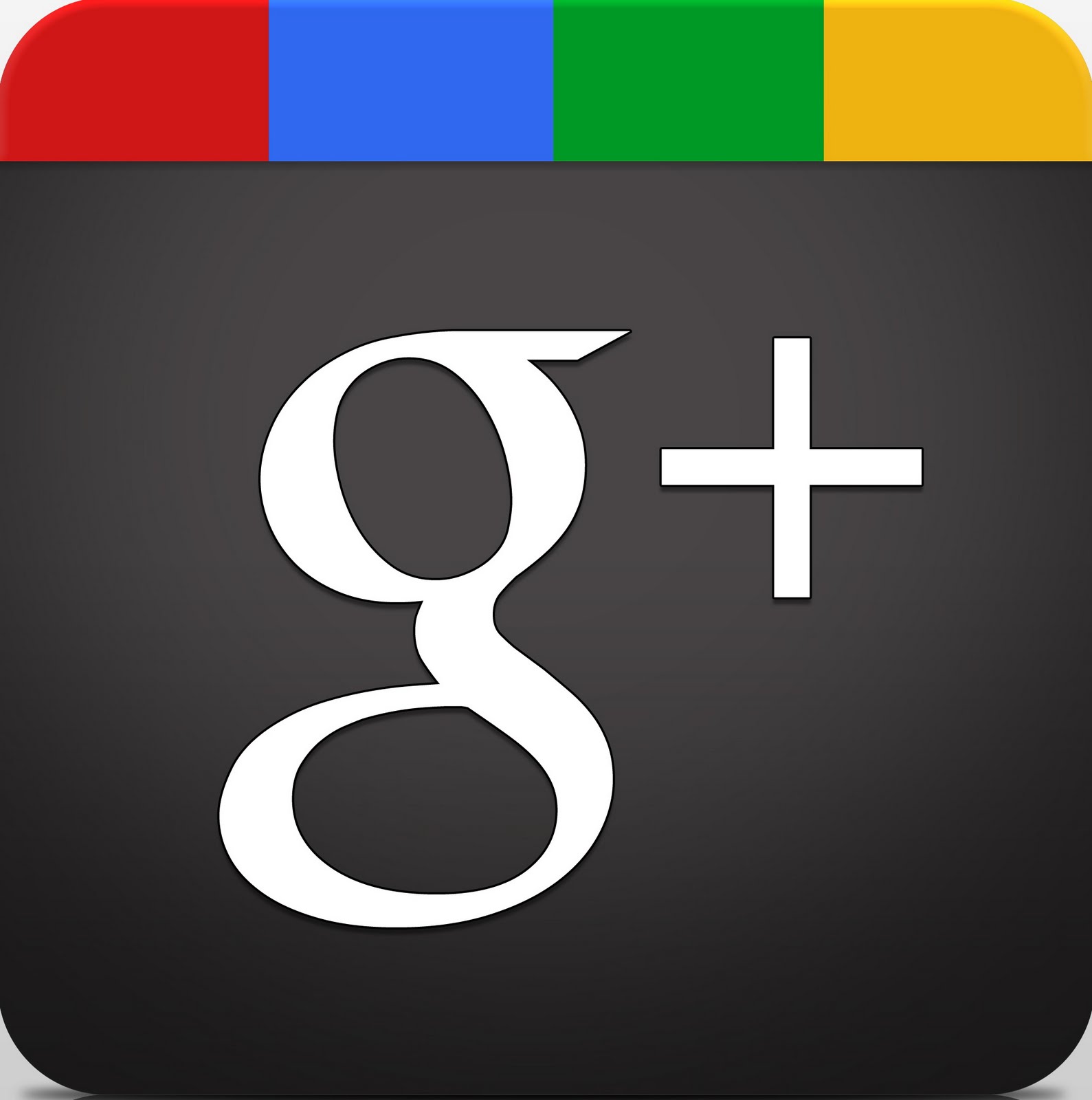 Google+ matters: roughly 1/3 of both groups use it for career/job activities

Facebook more important than LinkedIn to Random respondent

LinkedIn clear leader with Active Seekers
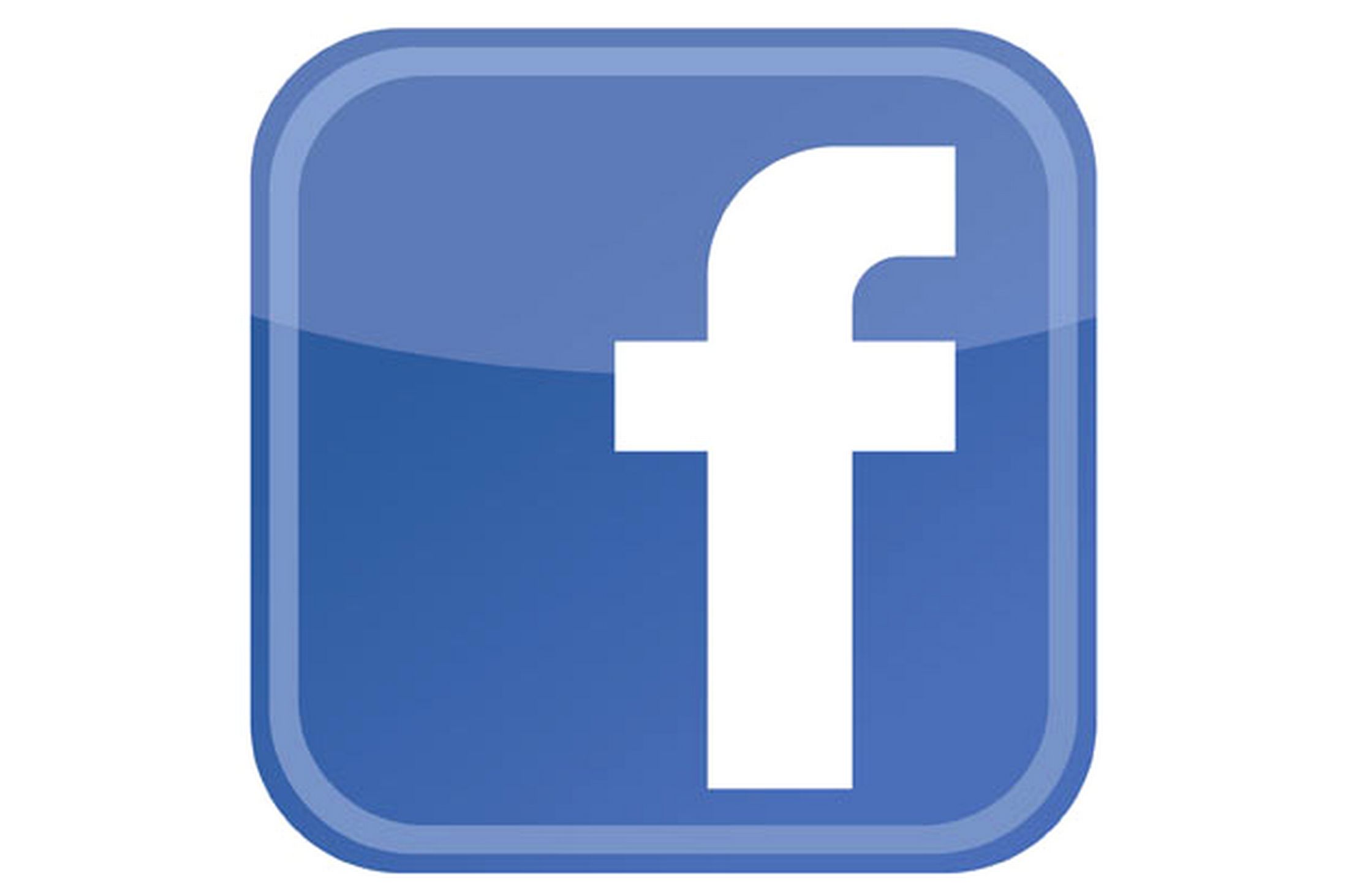 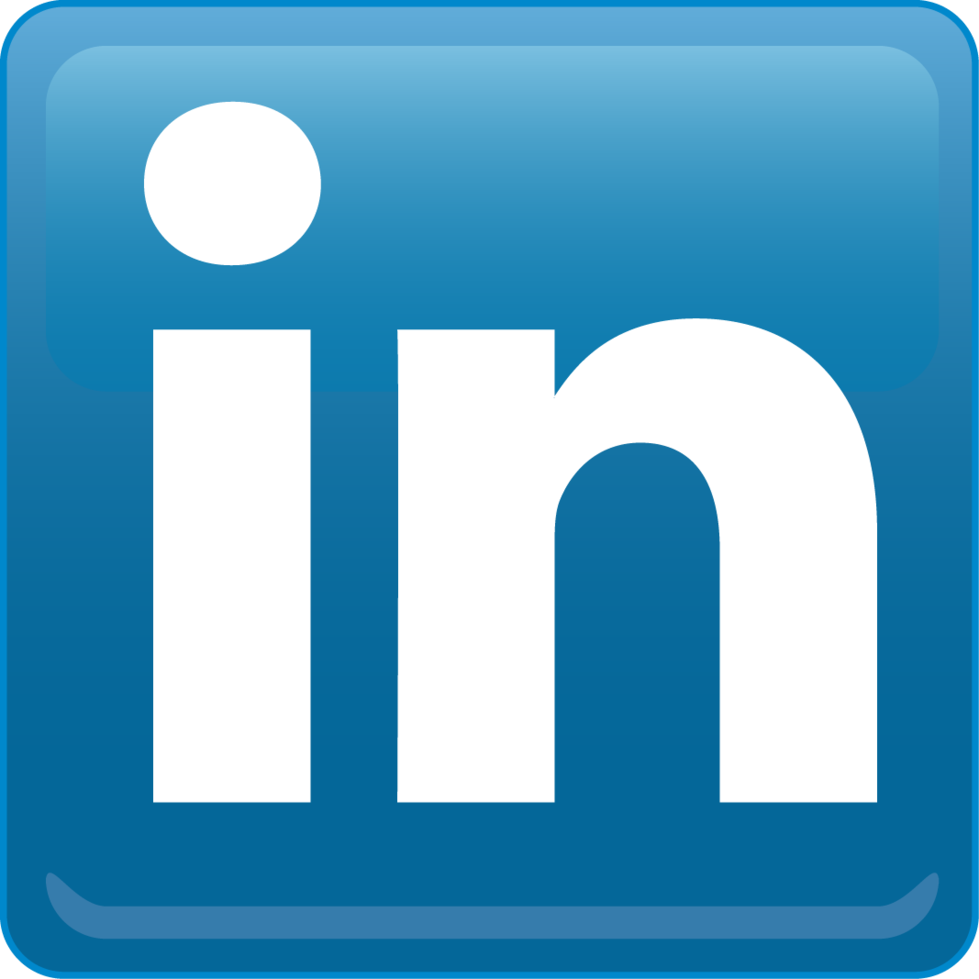 29
Attitudes toward online recruiting
Go ahead – tell me what you 
really think.
Top words to describe a ‘generalist’ job board like Monster, etc.:

	Active Seekers: 
		#1 ‘untargeted’
		#2 ‘valuable’ & ‘worthless’ (tie)

	Random: 
		#1 ‘valuable’
		#2 ‘overwhelming’
Top words to describe a ‘niche’ job board like Dice, etc.:

	Active Seekers: 
		#1 ‘targeted’
		#2 ‘valuable’

	Random: 
		#1 ‘valuable’
		#2 ‘targeted’
Top words to describe a ‘social recruiting’ site like LinkedIn, etc.:

	Active Seekers: 
		#1 ‘professional’
		#2 ‘essential’

	Random: 
		#1 ‘professional’
		#2 ‘valuable’
Top words to describe a ‘job aggregator’ site like Indeed, etc.:

	Active Seekers: 
		#1 ‘valuable’
		#2 ‘efficient’

	Random: 
		#1 ‘valuable’
		#2 ‘efficient’
Recap
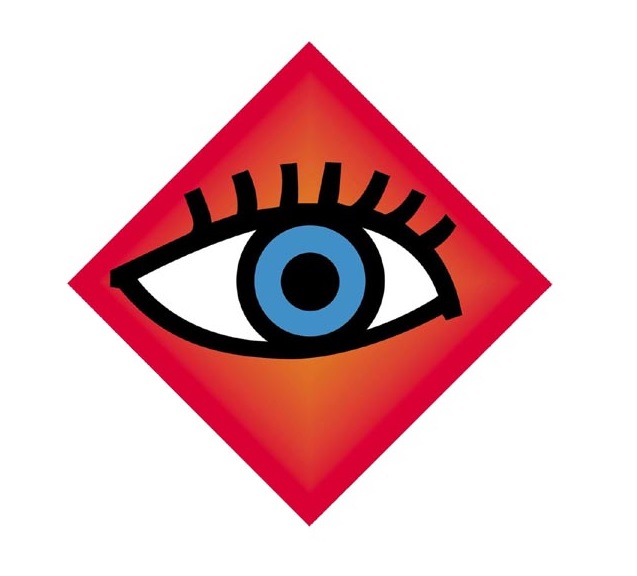 Awareness = action: Active seekers use all career tools at a much higher level than the population at large

Old habits die hard: Almost half of random respondents use newspapers to find work

Mobile has its place: Used for job search and research – but desktops/laptops rule everything else
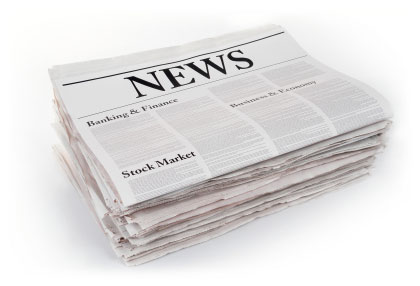 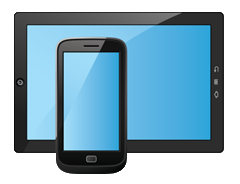 36
Recap
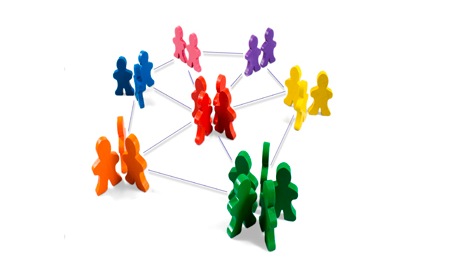 Referrals really work: Over 2/3rds of respondents have found jobs via a referral


Blame game: Lack of employer response to a job app bounces back on job board
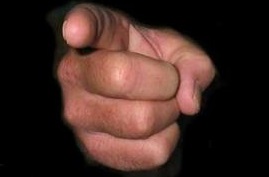 37
Takeaways
Google+ actually matters: incorporate it into your marketing

Understand attitudes toward your service: are you ‘targeted’ – or ‘worthless’?

Educate your candidates: help them use your service

Deal with candidate frustration: generate auto-response after each successful application

Don’t assume: candidates can surprise you with how little – or how much – they know
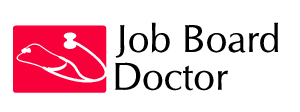 Job Board Doctor provides consulting services for job boards and career sites in the following areas:
Short & long-range planning	Product development & launch
Sales & marketing			Strategic analysis
Social media & content creation	Site & user interface analysis

Phone: 	641-236-0298
Email:	thedoctor@jobboarddoctor.com
Twitter:	JobBoardDoctor
Web:	www.jobboarddoctor.com
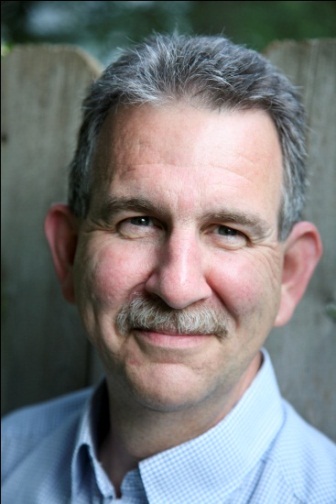